Figure 9. Effect of blockade of local inhibition on an Area 21 visual neuron in response to visual, auditory, and ...
Cereb Cortex, Volume 18, Issue 9, September 2008, Pages 2066–2076, https://doi.org/10.1093/cercor/bhm230
The content of this slide may be subject to copyright: please see the slide notes for details.
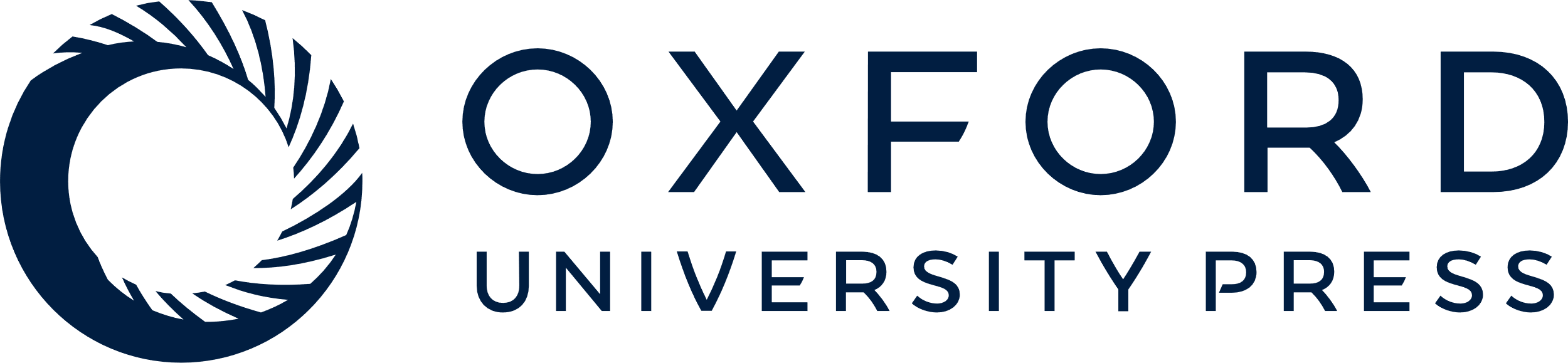 [Speaker Notes: Figure 9. Effect of blockade of local inhibition on an Area 21 visual neuron in response to visual, auditory, and combined visual–auditory stimulation. (A) The neuron responded (rasters: dot = 1 spike; each row = 1 trial; histograms: 10-ms time bins) to a visual stimulus (ramp labeled V) but not to an auditory stimulus (square wave labeled A). When the 2 stimuli were combined (VA), the visual response of the neuron was noticeably reduced. These responses are summarized in the bar graphs (far right), where it is evident that the response (mean spikes/trial ± SD) to the combined response was significantly reduced (paired t-test, P < 0.05, *). (B) The identical tests were repeated in the same neuron, but this time after the ejection of the GABAergic antagonist BIC. When GABAergic inhibition was blocked, this neuron remained unresponsive to the auditory stimulus but showed significant levels of response facilitation to the combined visual–auditory stimulation (paired t-test, P < 0.05, *). Spontaneous activity is indicated by the dashed line (Sp).


Unless provided in the caption above, the following copyright applies to the content of this slide: © The Author 2008. Published by Oxford University Press. All rights reserved. For permissions, please e-mail: journals.permissions@oxfordjournals.org]